Intents - úvod
Jaroslav Kudr pro OATGM
Aplikace vs. aktivita
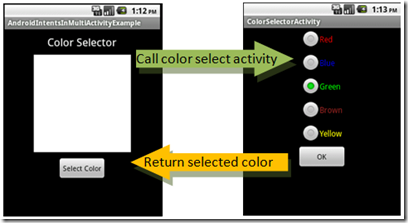 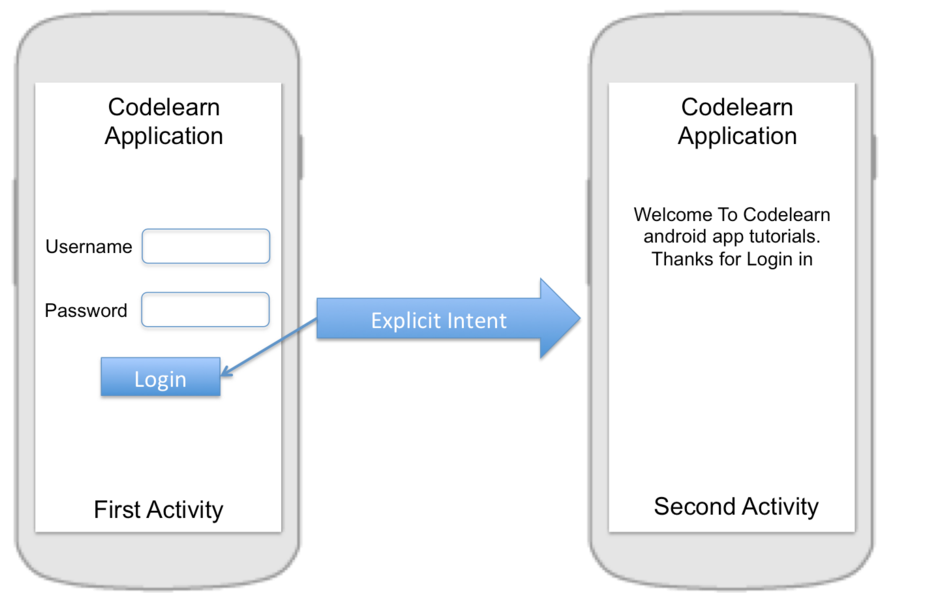 Intent
Moderní aplikace na mobilních zařízeních často spouštějí jiné aplikace nebo služby a vyměňují si s nimi data. Například pokud by naše aplikace potřebovala spustit kameru mobilního zařízení a získat z ní obrázek
 Intenty slouží:
 k zobrazení aktivit
 ke komunikaci se službami
 k upozornění aplikací na systémové změny
 ke kontrole, které aplikace budou zobrazeny v seznamu aplikací - AndroidList
Typy Intentů
Interní řekneme jakou činnost chceme provést a necháme OS ať vybere aktivitu, která činnost provede
Například chceme zobrazit webovou stránku
 Externí voláme konkrétní aktivitu, kterou chceme spustit
Bundle
Bundle je objekt, který může a nemusí být součástí objektu Intent.
Zatímco Intent je objekt, který slouží k spuštění jiné aktivity, pak Bundle je jakýsi „pytel“ do kterého můžete vložit hodnoty, které si aktivity mohou vyměňovat.
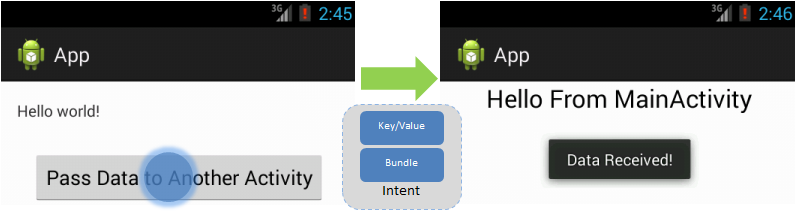 Následuje první demo které s využitím interního intentu umožní volání zadaného čísla z vaší aplikace